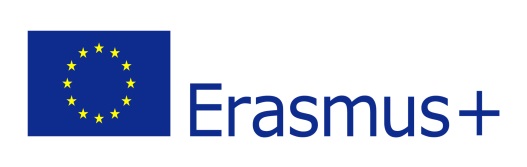 Algorithmus Governance für Manager praktisch Übungen
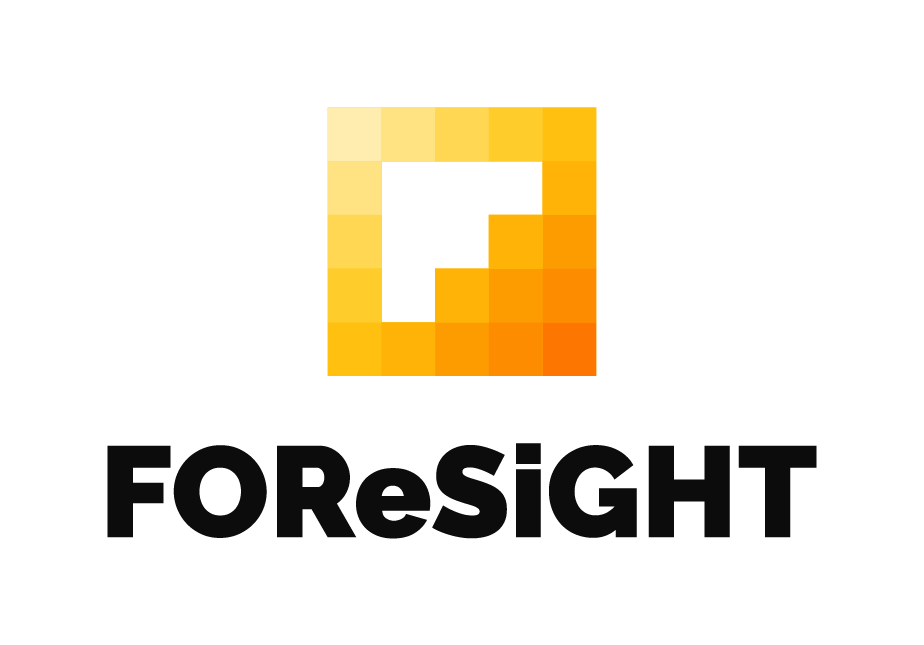 Erasmus+ Programm – Strategisches Partnerschaftsprojekt:
2020-1-RO01-KA203-080368
Praktisch Übungen
Identifizieren Bias in einem Algorithmus
Prüfen der rechtliche Rahmen eines Algorithmus
Wählen Sie einen häufig verwendeten Algorithmus aus und untersuchen Sie, ob er nachweislich eine Voreingenommenheit gegenüber bestimmten Gruppen aufweist (z. B. Rasse, Geschlecht, Alter). Erklären Sie, wie die Verzerrung identifiziert wurde, und beschreiben Sie mögliche Konsequenzen dieser Verzerrung.
Forschung der rechtliche Rahmen Das gilt zu einem Algorithmus in Ihrem Branche oder Organisation . Identifizieren Sie relevante Gesetze Und Vorschriften Und erklären Wie Sie beeinflussen die Entwicklung Und Nutzung der _ Algorithmus .
Bewerten Sie die Fairness eines Algorithmus
Bewerten Sie die Modellauswahl eines Algorithmus
Wählen Sie einen Algorithmus Das Ist in Ihrem verwendet Branche oder Organisation und bewerten Sie es Gerechtigkeit von untersuchen ob es behandelt alle Einzelpersonen Und Gruppen gleichermaßen . Berücksichtigen Sie Faktoren wie Eingabedaten , Modellauswahl usw Auswertung Metriken .
Vergleichen Sie verschiedene Maschine Lernen Modelle und bewerten Sie ihre Stärken Und Schwächen basierend auf Faktoren wie Genauigkeit , Interpretierbarkeit usw _ _ Skalierbarkeit . Wählen Sie die aus bestes Modell für ein gegebenes Problem und rechtfertigen dein Auswahl .
Bewerten Privatsphäre Risiken eines Algorithmus
Überwachen Sie die Leistung eines Algorithmus
Bewerten Sie die Privatsphäre Risiken damit verbundenen mit einem Algorithmus von identifizieren Die Arten der erfassten personenbezogenen Daten Und wie es ist verwendet . Berücksichtigen Sie das Potenzial Risiken Zu Benutzer Privatsphäre Und Wege Zu mildern diese Risiken wie Datenanonymisierung oder Verschlüsselung _ _
Wählen Sie einen Algorithmus aus, der in Ihrer Organisation verwendet wird, und entwickeln Sie einen Plan zur Überwachung seiner Leistung. Identifizieren Sie wichtige zu verfolgende Kennzahlen, wie z. B. Genauigkeit und Falsch-Positiv-Raten, und legen Sie Verfahren zur Behebung etwaiger Probleme fest.